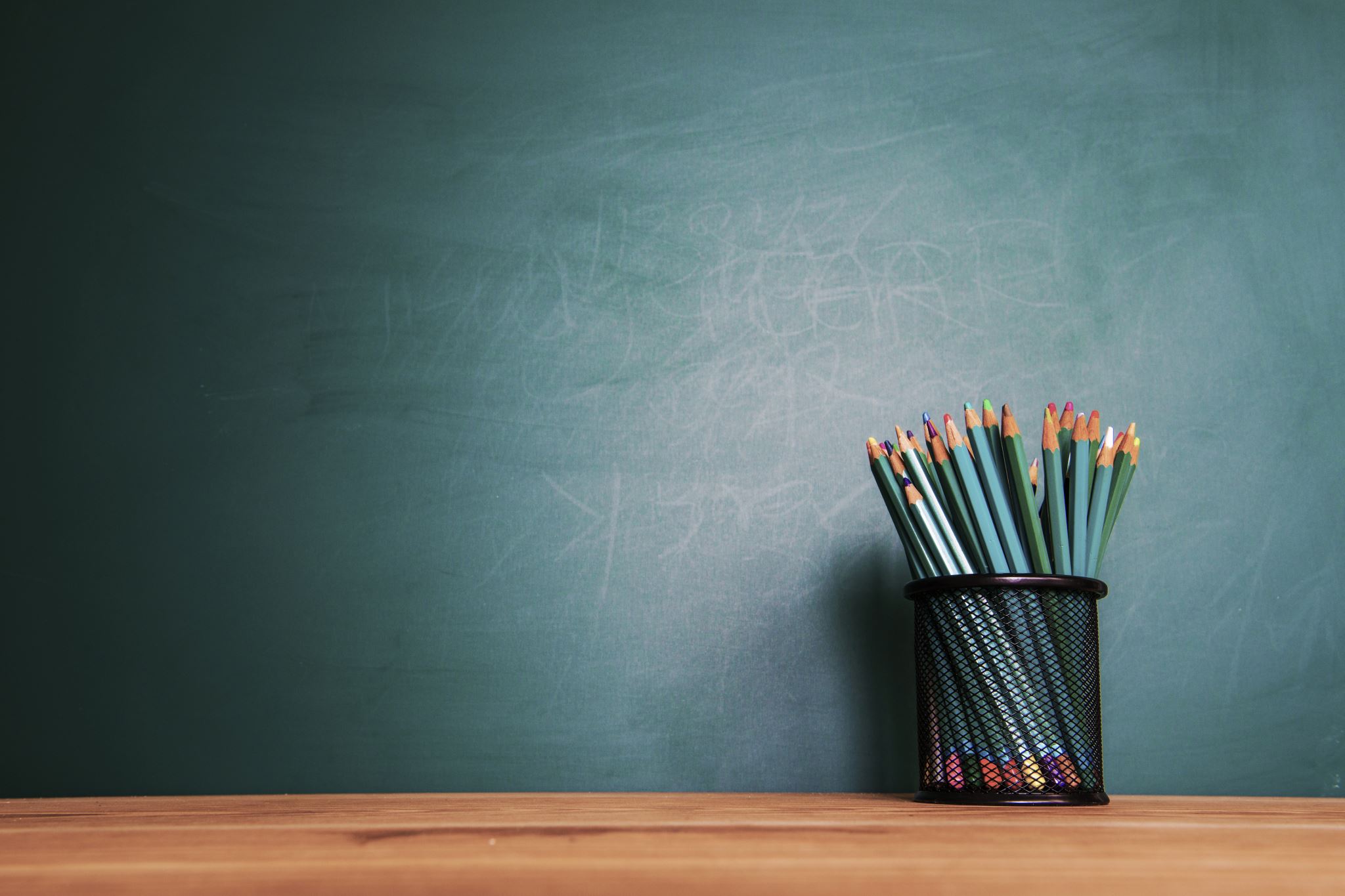 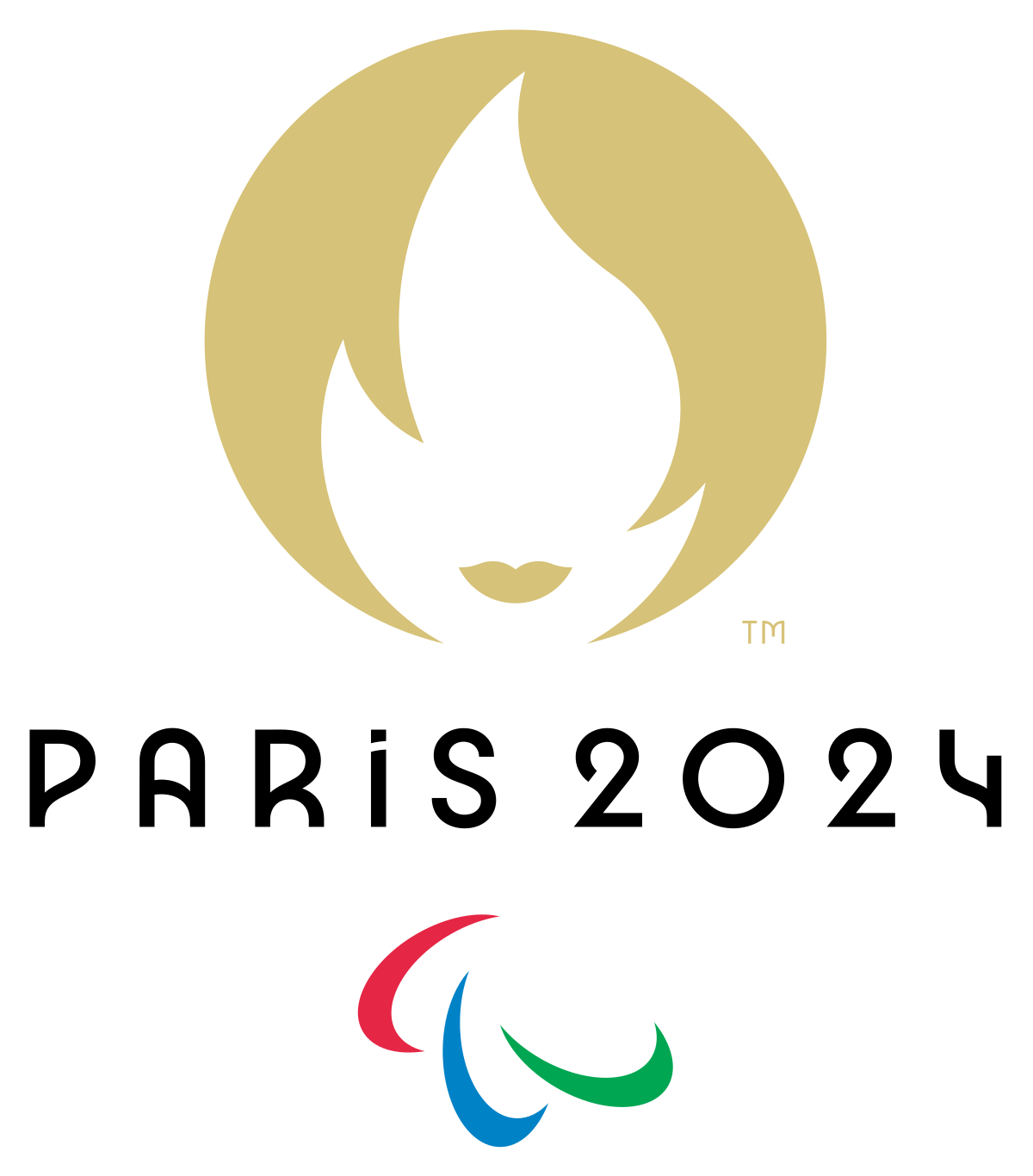 Paris 2024 Planning Details
Team Timeline
Opening Ceremonies
Aug 28
ClosingCeremonies
Sept 8
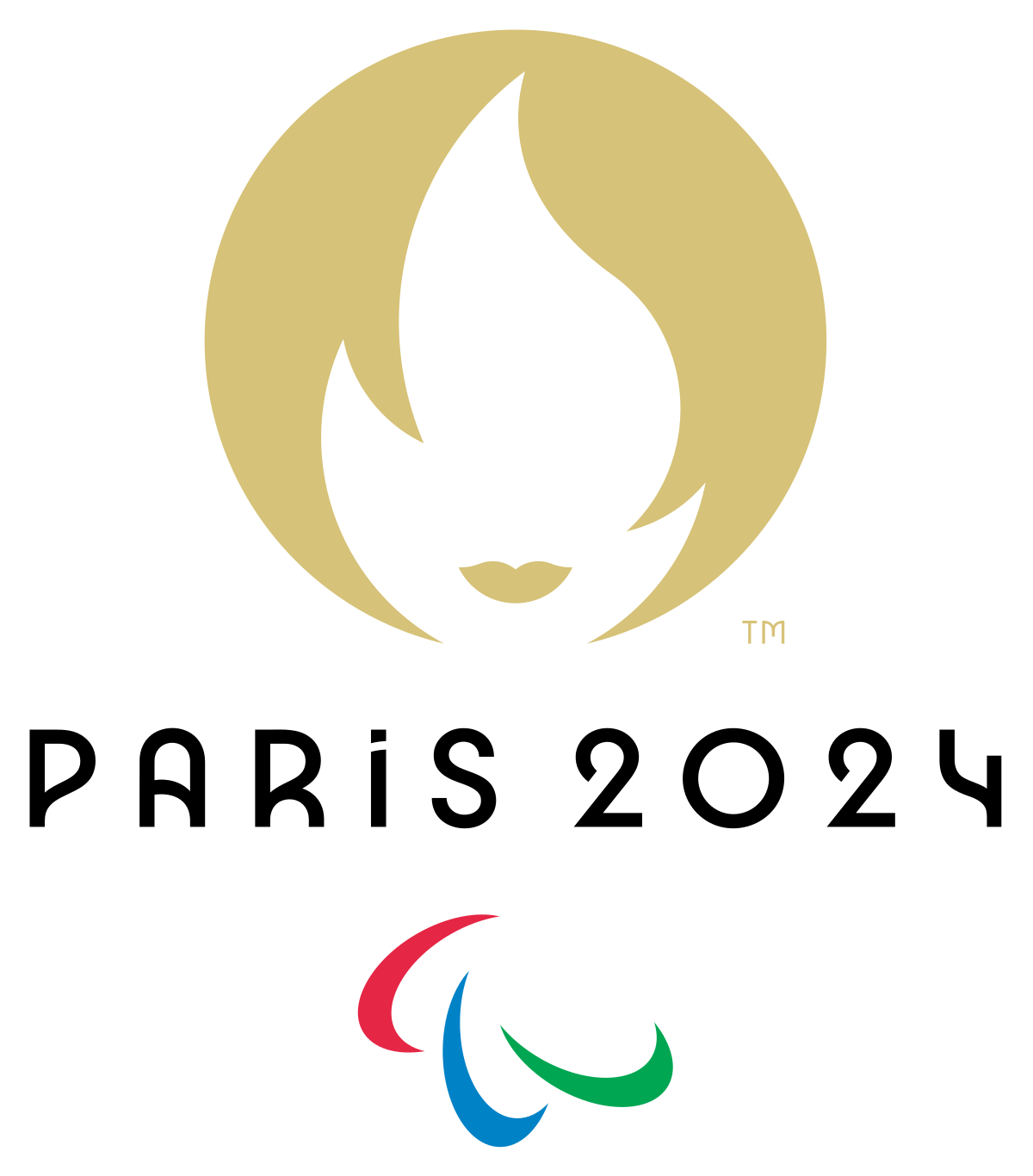 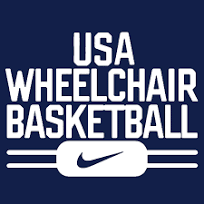 Quarter Finals
Sept 4/5
Semi- Final
Sept 6
TUWE @Athletica
Aug 21
W Medal
Sept 8
Preliminary Rounds
Aug 29 – Sept 2
Train @ Athletica
Aug 18-21
Train @ Village
Aug 22-28
Travel To VillageAug 21
ArriveAthletica
Aug 18
DepartUSA
Aug 17
M Medal
Sept 7
Semi- Final
Sept 5
Quarter Finals
Sept 3/4
DepartParis
Sept 9
Team Photoshoot @ VenueAug 24-26
Departure
Each team to depart through a single airport stateside
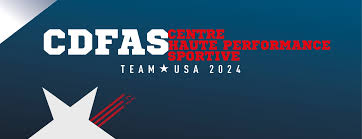 Athletica Team USA HPC
USOPTC Chef Support
Sports Med & Sport Science
20-40 min from CDG
TUWE
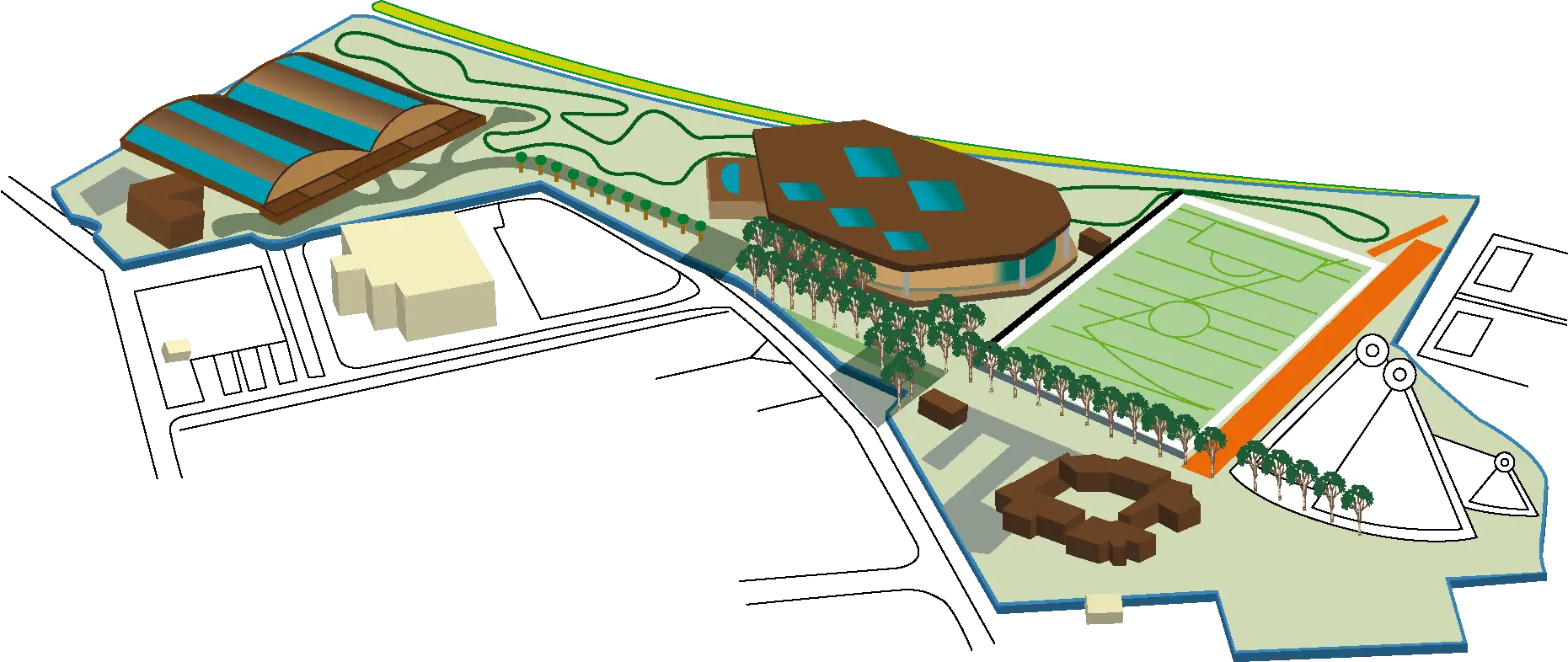 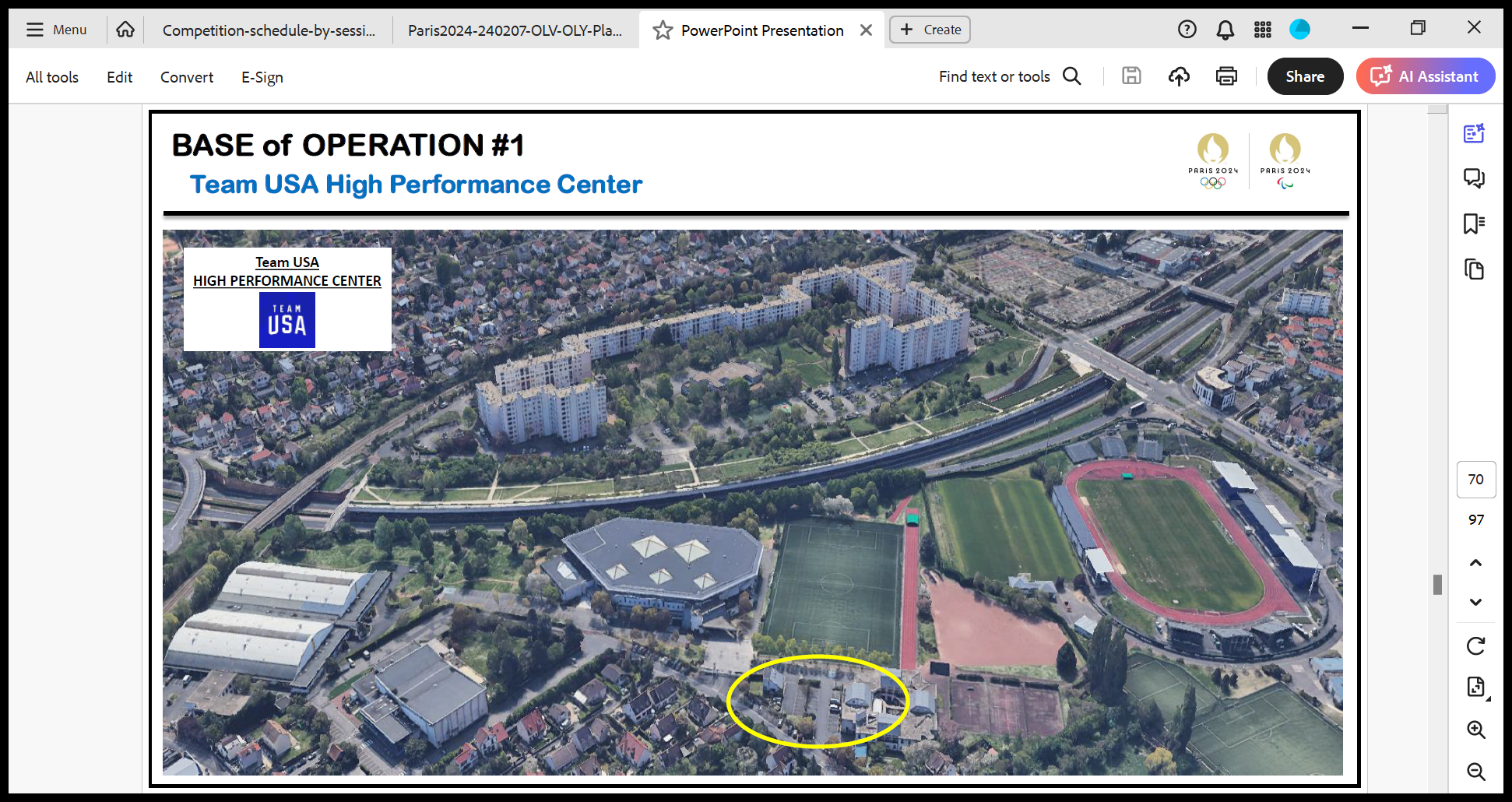 Athletica (formerly CDFAS)
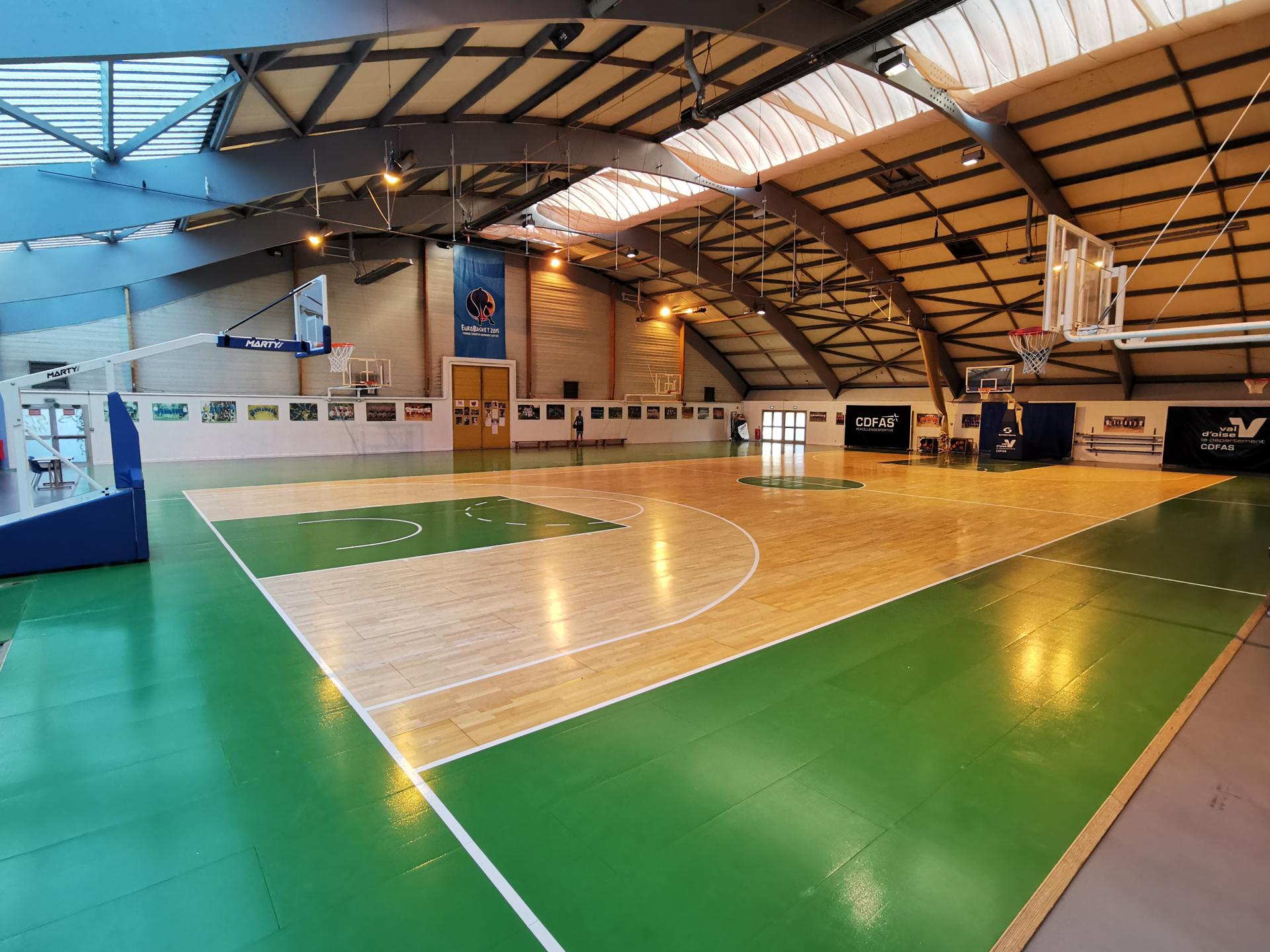 Athletica (formerly CDFAS)
Double occupancy rooms
Air Conditioned
Sit-Volleyball will also be on site
Athlete lounge
Athletica (formerly CDFAS)
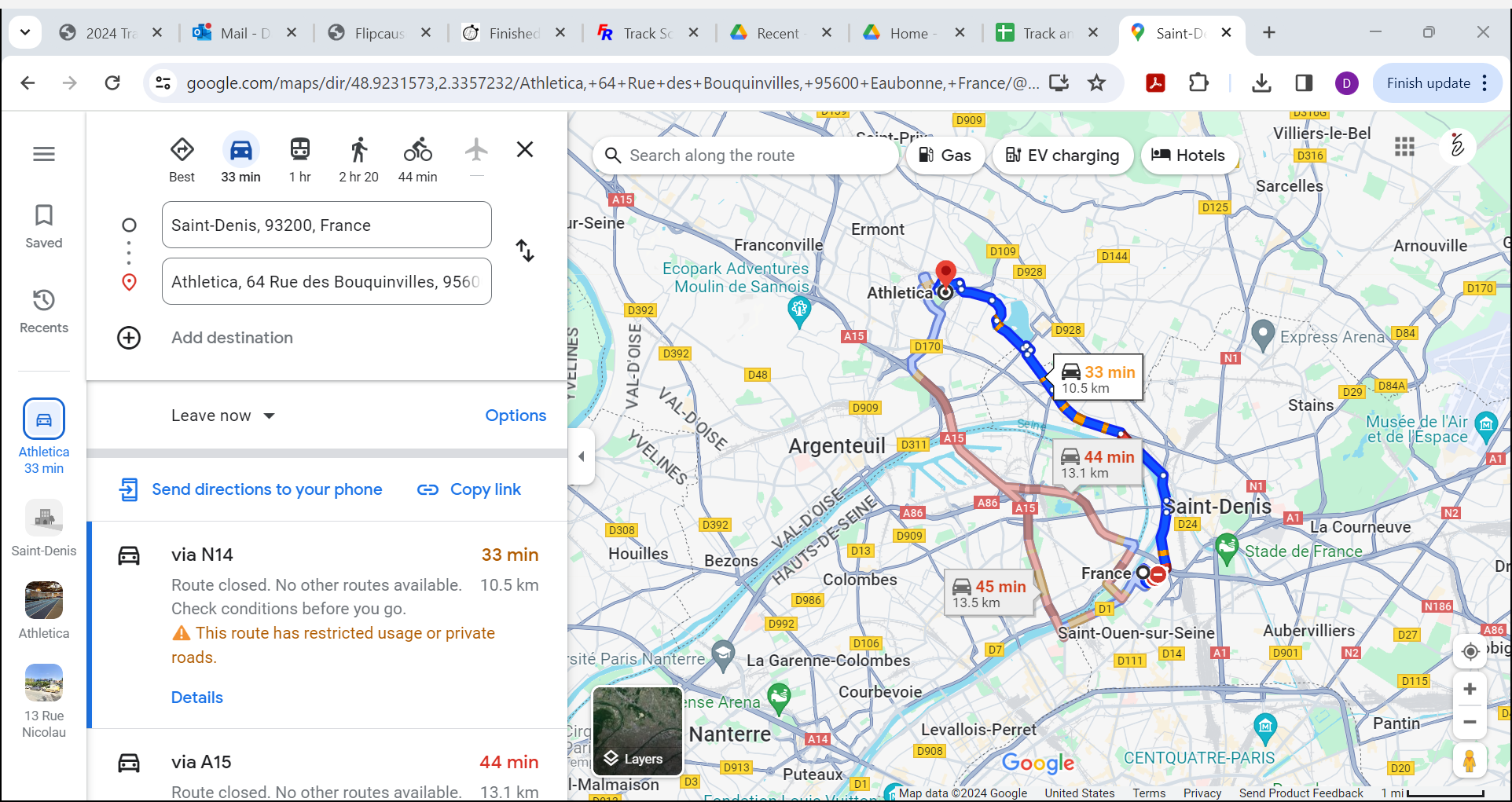 Athletica to the village
20-40 minutes
Venues Map
Venues Map
Venues Map
The Village
Team USA Building

Transportation

Training Venue

Dining Hall
Bercy Arena
Bercy Arena
15,000 Seat Capacity
18km / 11miles from the Village

Served by Bercy station (metro lines 6 & 14) and Paris Gare de Lyon (RER lines A & D, train line R, metro line 1).
Apparel Plan
Can’t wear jerseys before games –per USAB & NIKE
Game uniform distributed on ground in Paris via staff
Supplemental package for friendlies -May
2 sets of each color
Names? 
Try-on –June camp
Selection jerseys will be classification and training jerseys
Marketing& Comms Plan
Team USA Media Summit – April 15-17
Athlete Spotlights
Media Training with USOPC
Local media
Media Guide
Friends & Family Plan
Tickets 2x / athlete per game
NWBA has a set of tickets for athletes / families to purchase for games
This is still in development
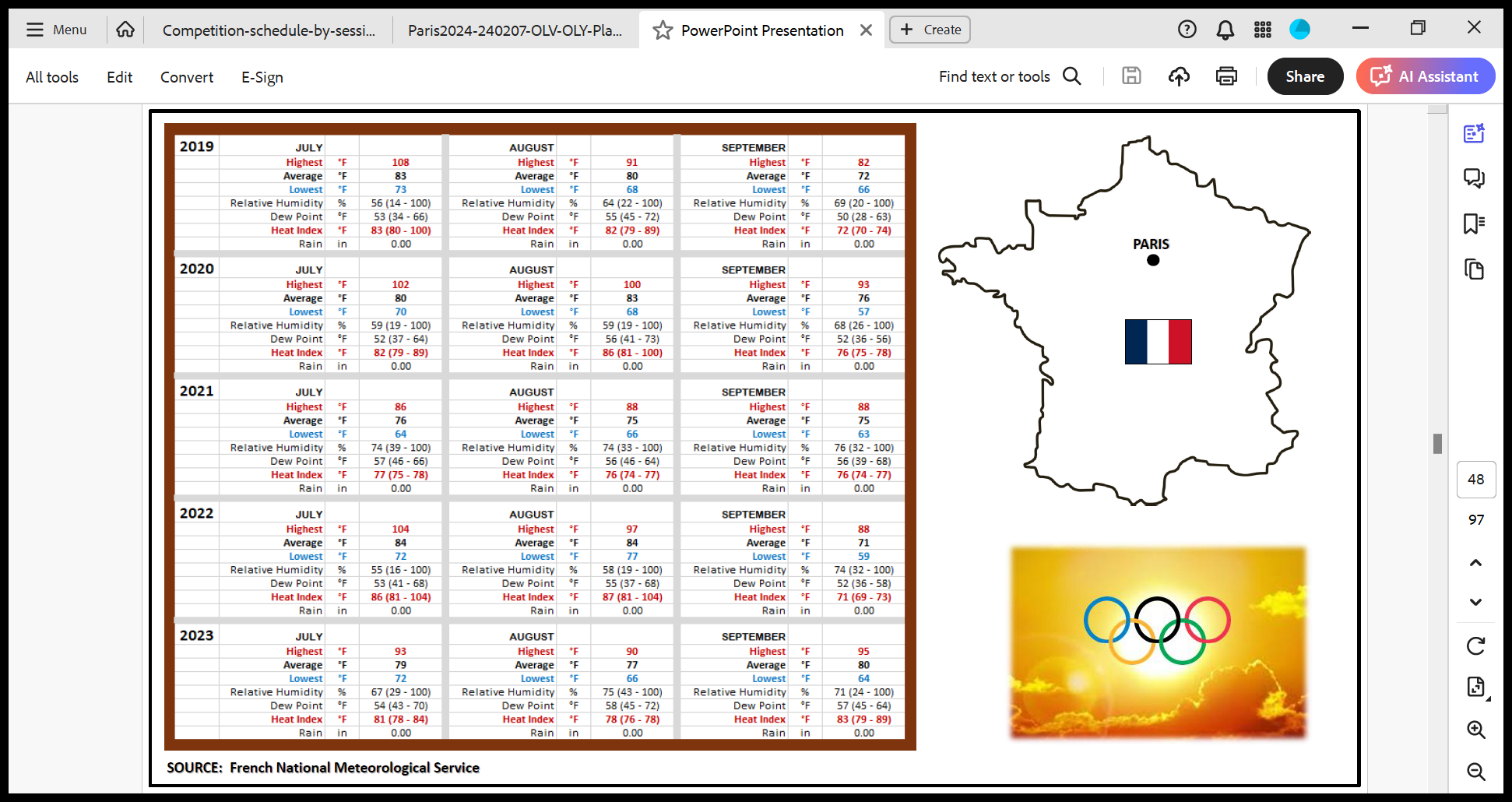 Planning for Heat
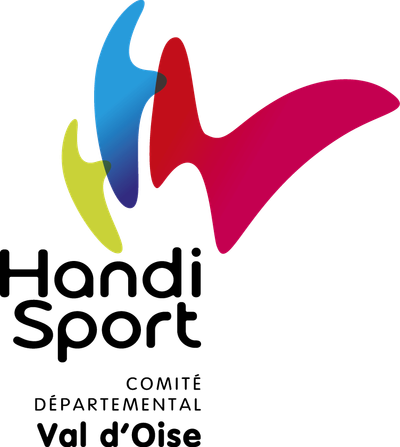 Public Relations
Local wheelchair basketball group
USA HOUSE
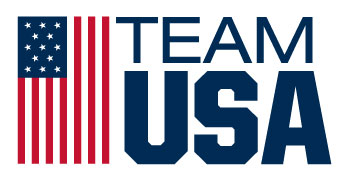